SOUČASNÁ AUTORSKÁ POEZIE
Mgr. Hana Lavičková, Ph.D.
Rysy dnešní poezie pro děti
Starší autoři navazují na svoji dřívější tvorbu
Nová vydání starších děl
Návrat lyriky
Nonsensová poezie
Nonsens hraniční
Degradovaný nonsens
Antologie
Starší autoři navazují na svoji dřívější tvorbu
Josef Brukner
Lehkost, hravost, přirozenost, pohrávání si s rytmem
Leporelo Samá voda (2007)
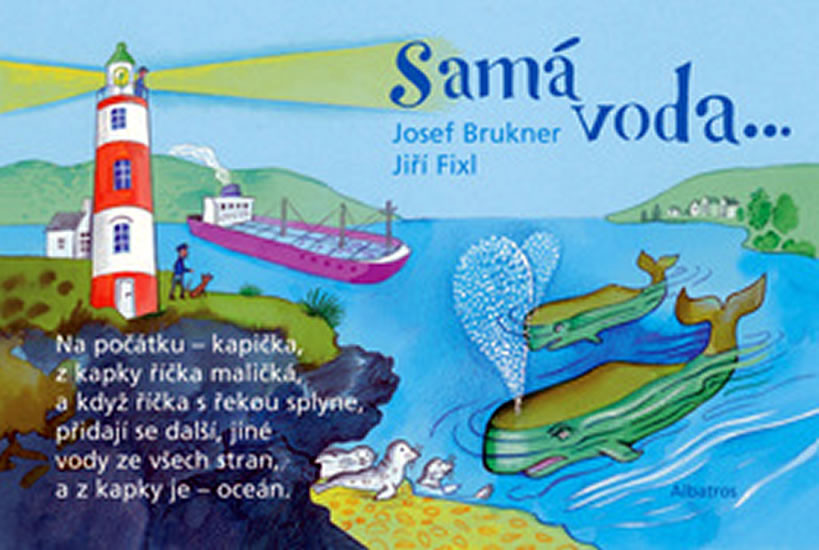 Starší autoři navazují na svoji dřívější tvorbu
Věra Provazníková
Folklór, metafora, hra s příběhy, rozvoj dětské fantazie
Piky, piky ententýky (2004)
Elce pelce kotrmelce (2006)
Pošlem Anku pro hádanku (2004) 
Když na hrušce buchty zrály (2009)
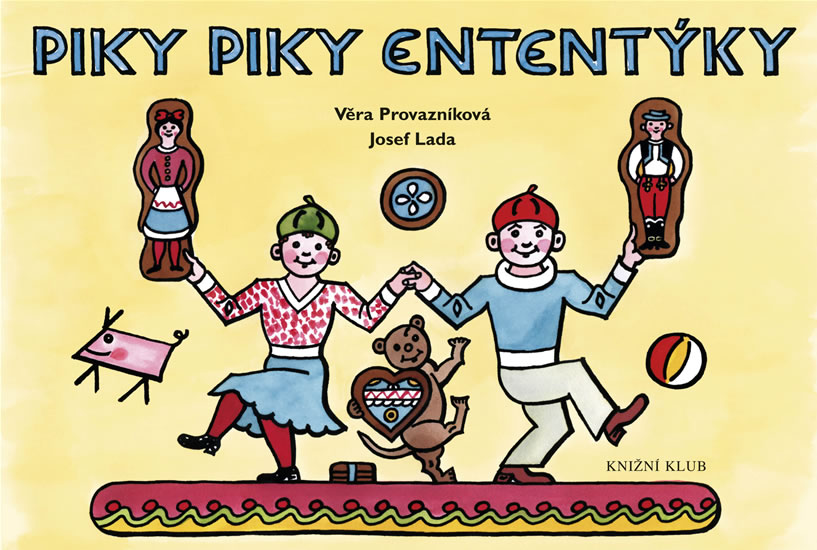 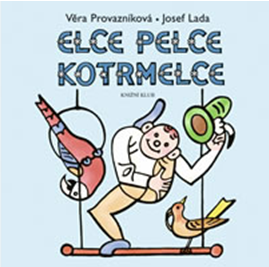 Starší autoři navazují na svoji dřívější tvorbu
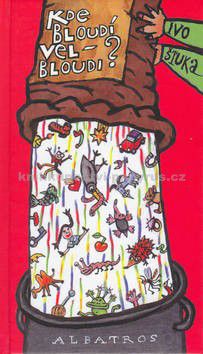 Ivo Štuka 
Kde bloudí velbloudi (2003)


Karel Šiktanc 
Spadl buben do kedluben (2005)
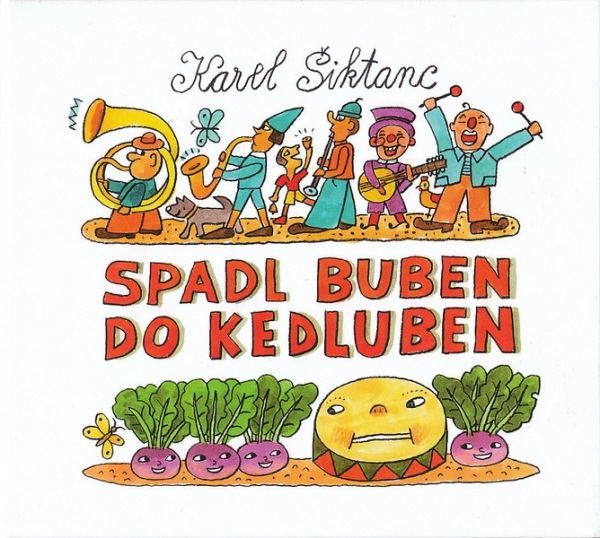 Starší autoři navazují na svoji dřívější tvorbu
Jiří Žáček
- obsahové vyprázdnění děl

Ivo Odehnal
Barevná  abeceda (2001)

Jiří Faltus
Říká myška myšce (2005)
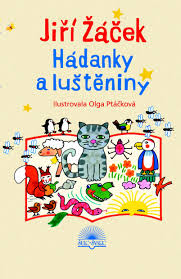 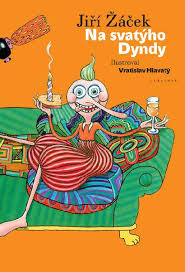 Návrat lyriky
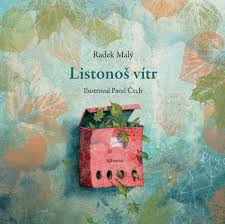 Radek Malý
lyrické obrázky plné drobných akcí
významové přesahy
cit pro práci s jazykem a slovem

Kam až smí smích (2009)
Listonoš vítr (2011)
Moře slané vody (2013)
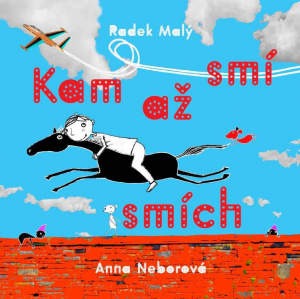 Návrat lyriky
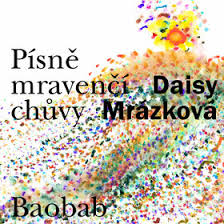 Daisy Mrázková
Písně mravenčí chůvy (2009)



Josef Hiršal
Hiršalův skicák aneb básně & domalovánky pro děti
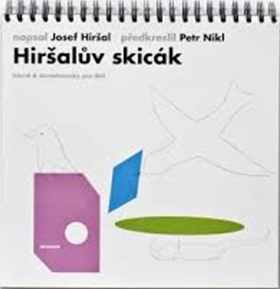 Nonsens
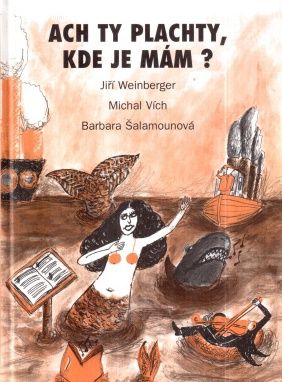 Největší obliba 80.–90. léta 20. století

Jiří Weinberger
Povídá pondělí úterku (1995)
Ac ty plachty (1996)
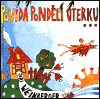 Nové přístupy k nonsensu
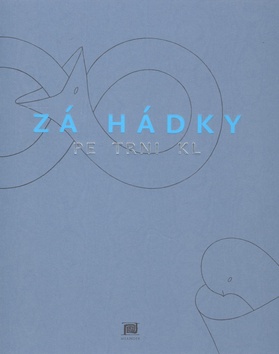 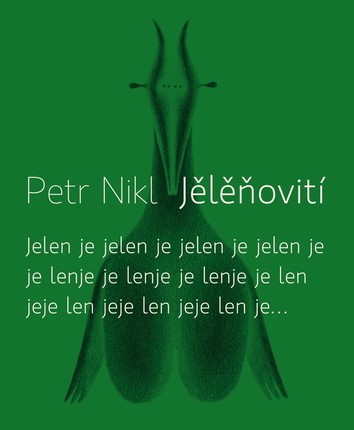 Petr Nikl
Hra všude a se vším
Zá hádky (2007)
Jelěňovití (2008)

Joachim Dvořák
Noha k noze (2005)
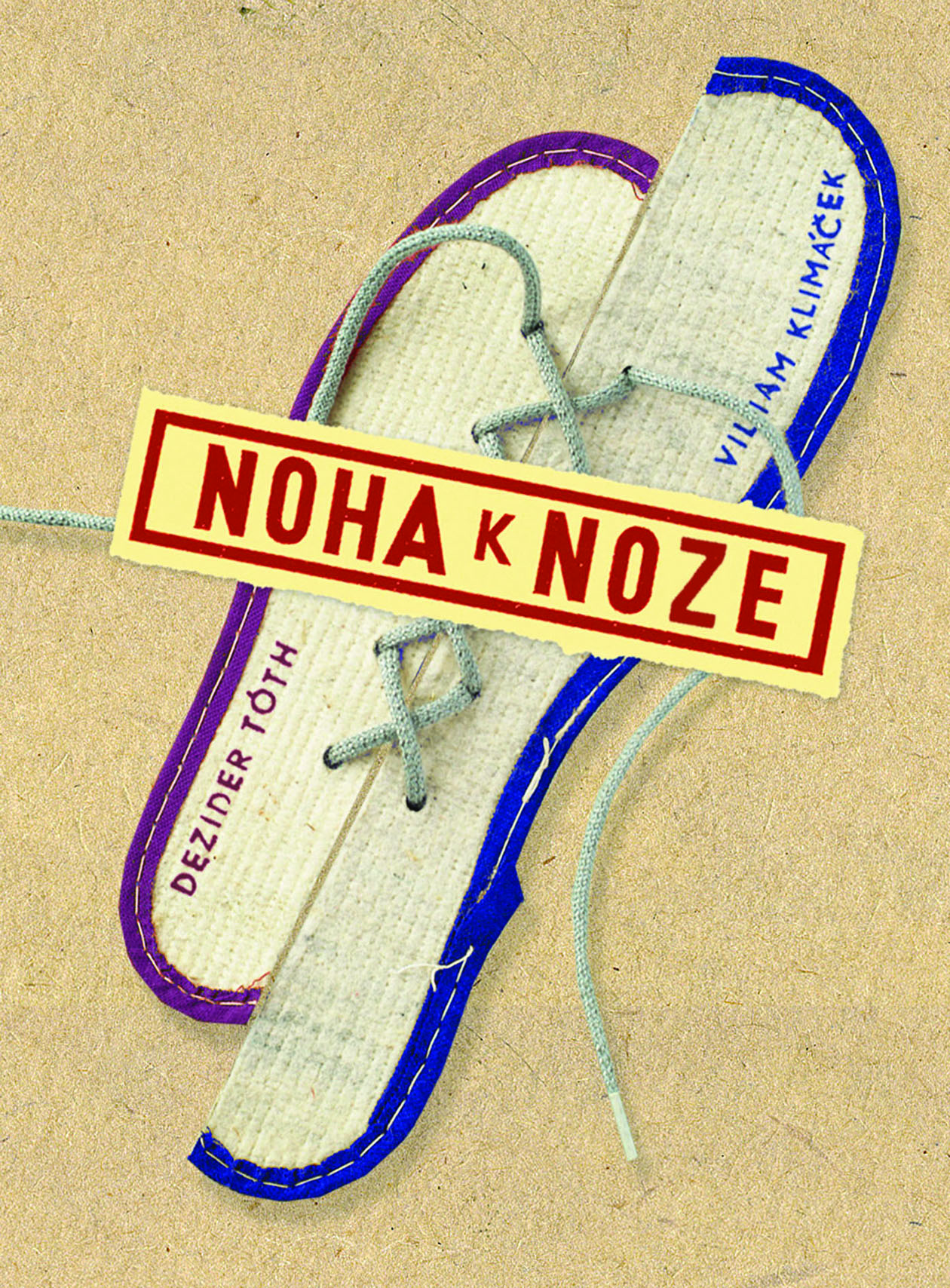 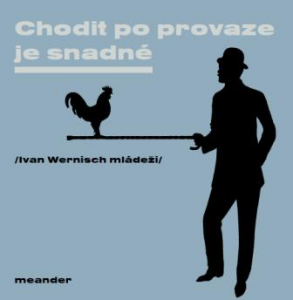 Hraniční nonsens
Ivan Wernisch
Chodit po provaze je snadné (2011)

Daniela Fischerová
Duhové pohádky (80. léta, 2003)
Milion melounů (2011)
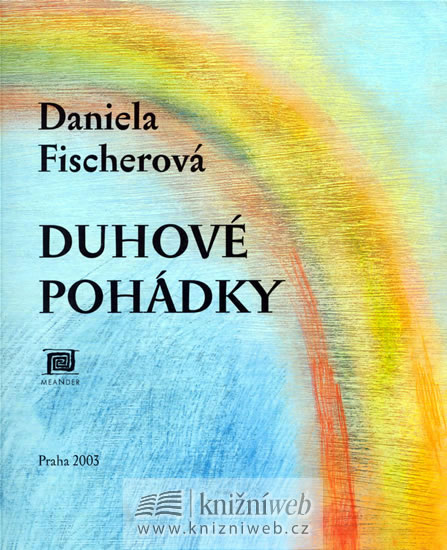 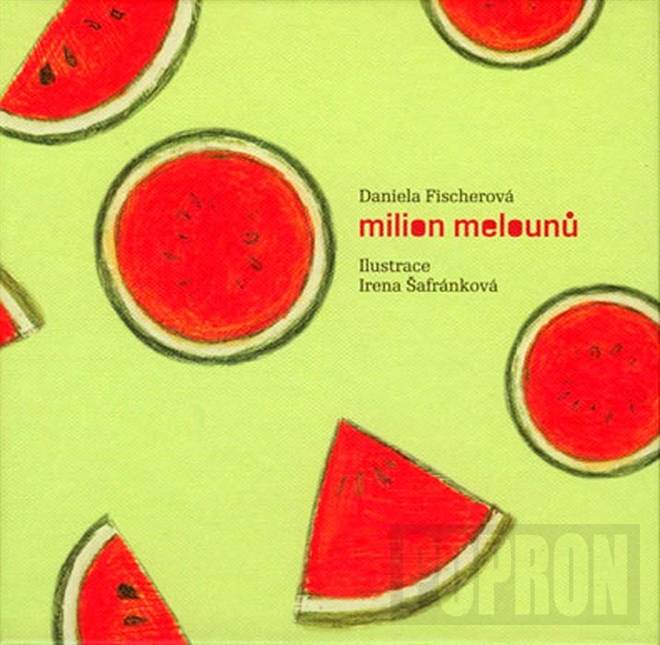 Degradovaný nonsens
Hynek Vilém
Dobrý pejsek pro kokínko přeskočí i přes hovínko: neslušné básničky pro chlapečky a holčičky (2008, 2010)

Radek Mikuláš
Blijící lišky a jiná zvěrstva
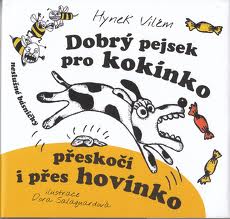 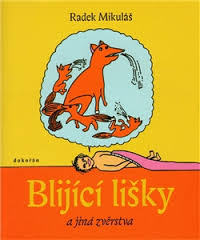 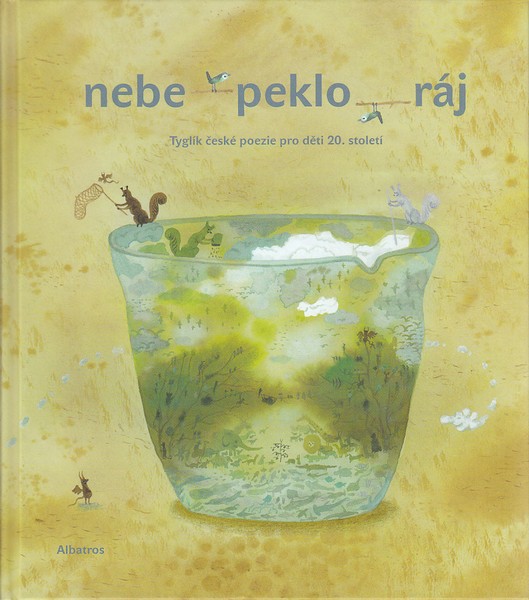 ANTOLOGIE
editor Petr Šrámek

Nebe – peklo – ráj. Tyglík české poezie pro děti (2009)

Hrábky, drápky, odpadky. Krasohled české poezie pro děti 19. Století (2012)
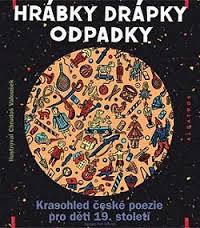